Fattori che influenzano l’agricoltura
Lavorazioni agrarie
Clima
Terreno
Raccolta
vento
temperatura
Preparazione terreno
Fattori ambientali di formazione
Luogo di formazione
umidità
sole
T. 
in loco
aratura
T.  di trasporto
erpicatura
trattamento
precipitazioni
rullatura
fitofarmaci
liscio
pioggia
antiparassitari
grandine
frangizolle
rincalzatura
Attività agricola
rompicrosta
Semina
concimazione
neve
Irrigazione
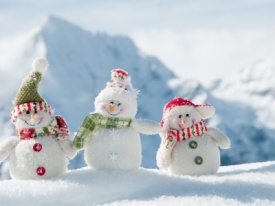 Strato attivo
Strato inerte
a goccia
sommersione
scorrimento
aspersione